Istota i wybrane elementy merytoryczne
wniosku o dofinansowanie dla projektów EFS
 w ramach 
RPO Województwa Pomorskiego 2014-2020
Departament Europejskiego Funduszu Społecznego
Urząd Marszałkowski Województwa Pomorskiego
Gdańsk, 21 maja 2015 r.
Założenia wyjściowe dla kształtu wniosku o dofinansowanie
Założenia wyjściowe dla kształtu wniosku o dofinansowanie (2)
WEWNĘTRZNA LOGIKA PROJEKTU EFS – zależności i powiązania
Dla kogo 
i dlaczego?
Co i jak?
Za ile?
Po co?
Zakres rzeczowy
Zadania/Podzadania
Okres realizacji
Podmioty i osoby
  odpowiedzialne
Ryzyka
Zakres finansowy
Budżet szczegółowy
Grupa docelowa
Kategorie, cechy
Liczebność
Problemy
Źródła wiedzy
i informacji
Rezultaty
Wskaźniki produktu i rezultatu wynikające z RPO WP 2014-2020
Kto realizuje?
Potencjał i doświadczenie wnioskodawcy
Grupa docelowa
Grupa docelowa (2)
Zakres rzeczowy
Zakres rzeczowy (2)
Rezultaty
Rezultaty (2)
Trwałość
Komplementarność
Doświadczenie
Doświadczenie (2)
GWA
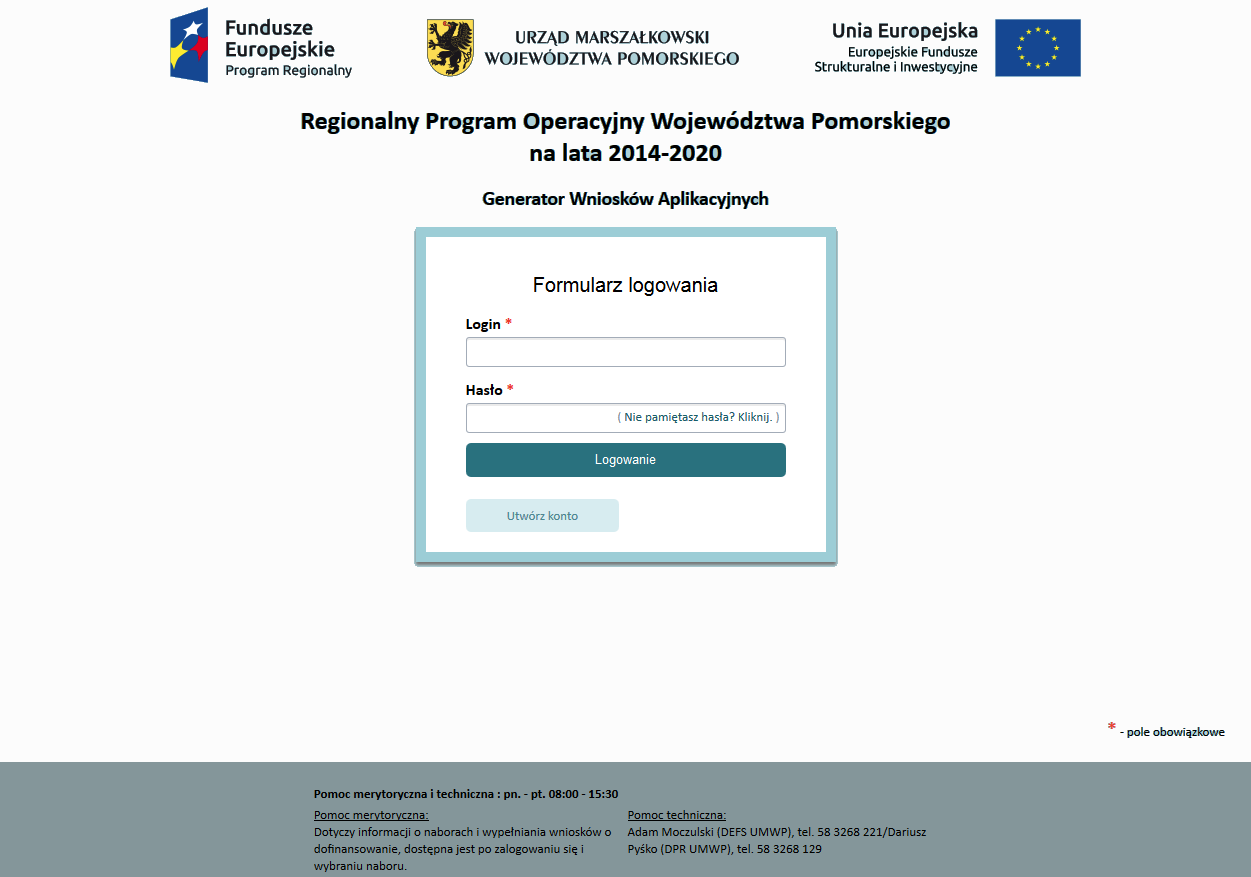 Generator Wniosków Aplikacyjnych Regionalnego Programu Operacyjnego Województwa Pomorskiego 2014-2020 jest aplikacją dostępną przez przeglądarkę internetową.

Będzie dostępny pod adresem gwa.pomorskie.eu.
Składanie wniosków możliwe będzie jak dotychczas w ramach POKL, z wyjątkiem wersji elektronicznej wniosku, która nie będzie dostarczana.
Generator został zaprojektowany i wykonany przez pracowników UMWP.
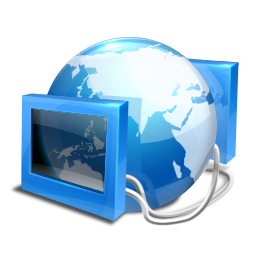 Departament Europejskiego Funduszu Społecznego
21 maja 2015
Nr slajdu 15
GWA
Samodzielne utworzenie konta w GWA.
Aplikowanie rozpoczyna się od wybrania naboru. Formularza będzie dostępny w okresie naboru.
Po wybraniu odpowiedniego naboru otwiera się dostęp do możliwości wypełnienia wniosku.
Wypełnianie wniosku można w każdej chwili przerwać, zapisać i wrócić do edycji później.
Wypełniony wniosek należy zatwierdzić w GWA, wygenerować plik PDF oraz dostarczyć do UMWP DEFS.
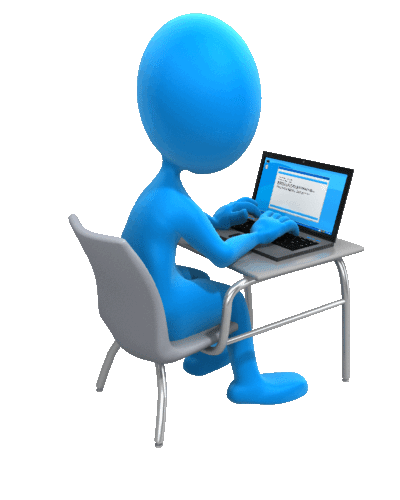 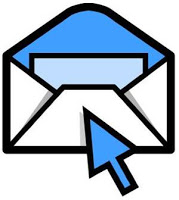 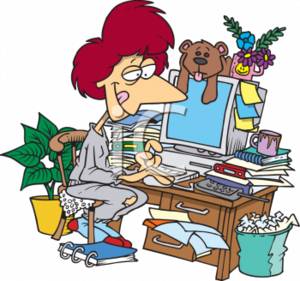 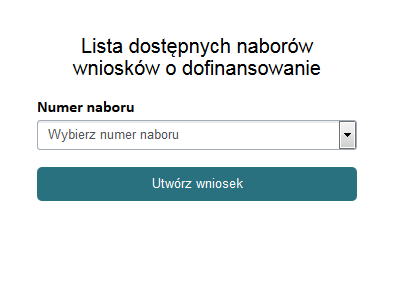 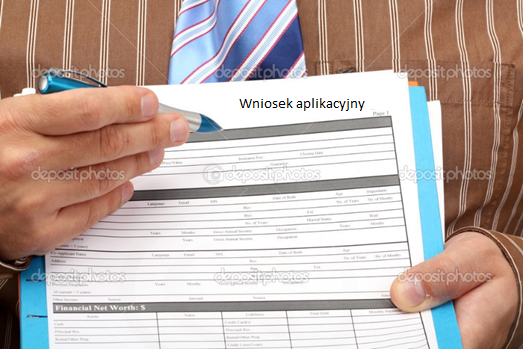 GWA
Testy Generatora Wniosków Aplikacyjnych.
Zainteresowanych mogą zgłaszać się do fazy testów zewnętrznych, które planowane są w czerwcu i lipcu br.
Swój akces do testów można zgłaszać na adres LSI@pomorskie.eu
Udział w testach pozwoli skorzystać z bezcennego doświadczenia instytucji, które aplikowały o środki PO KL.
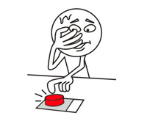 Dziękuję za uwagę.